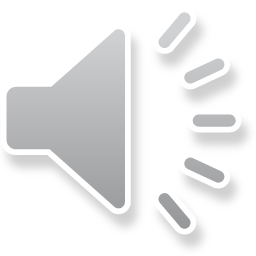 CHÀO MỪNG CÁC EM ĐẾN VỚI TIẾT
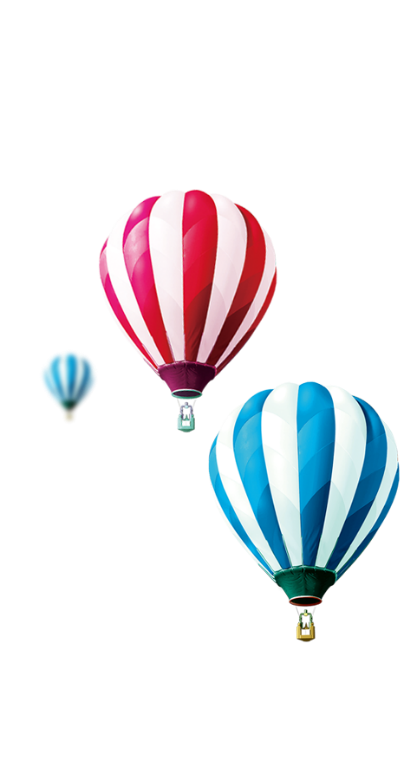 TIẾNG VIỆT LỚP 1
BÀI: CHÚ BÉ CHĂN CỪU
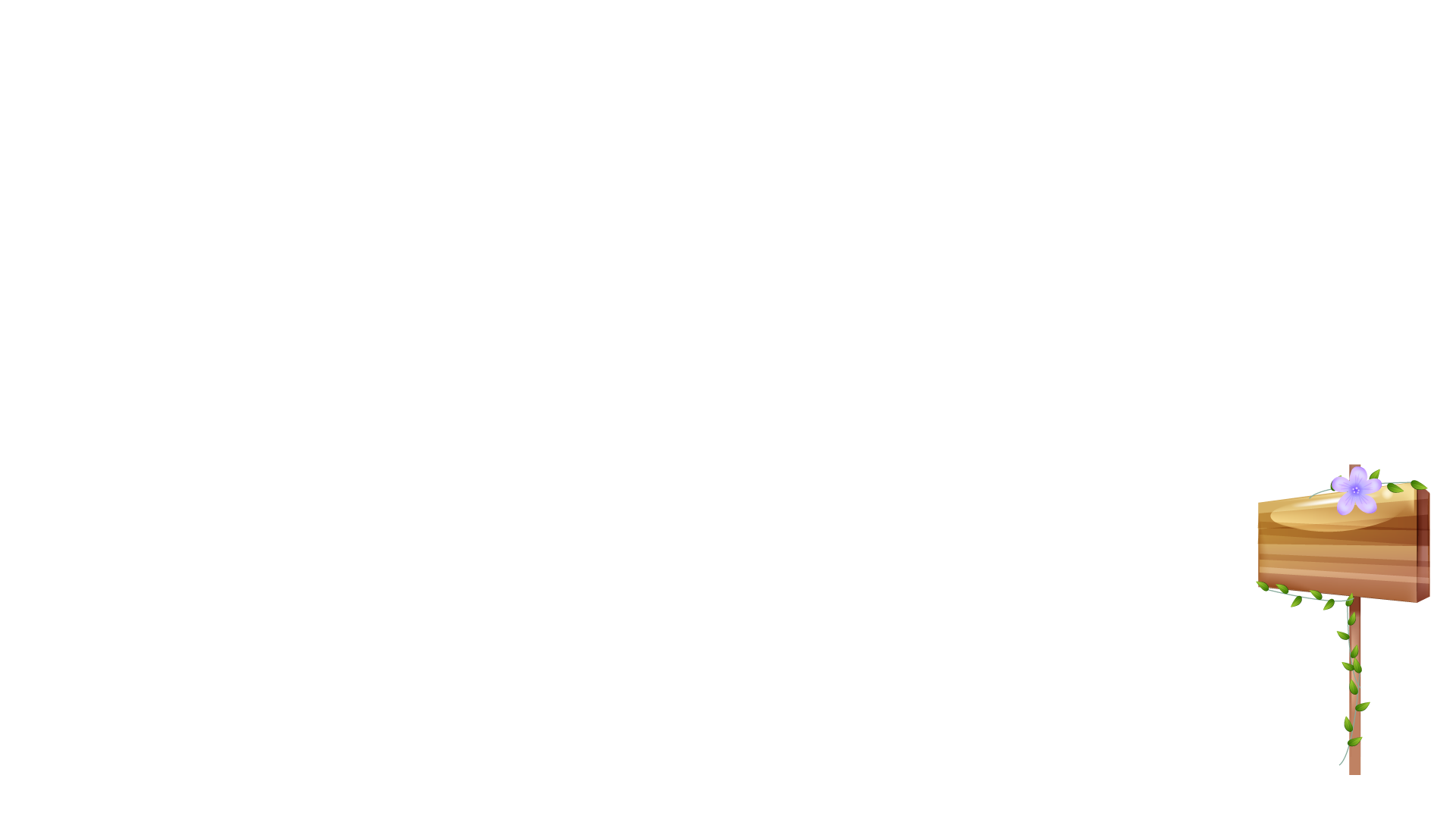 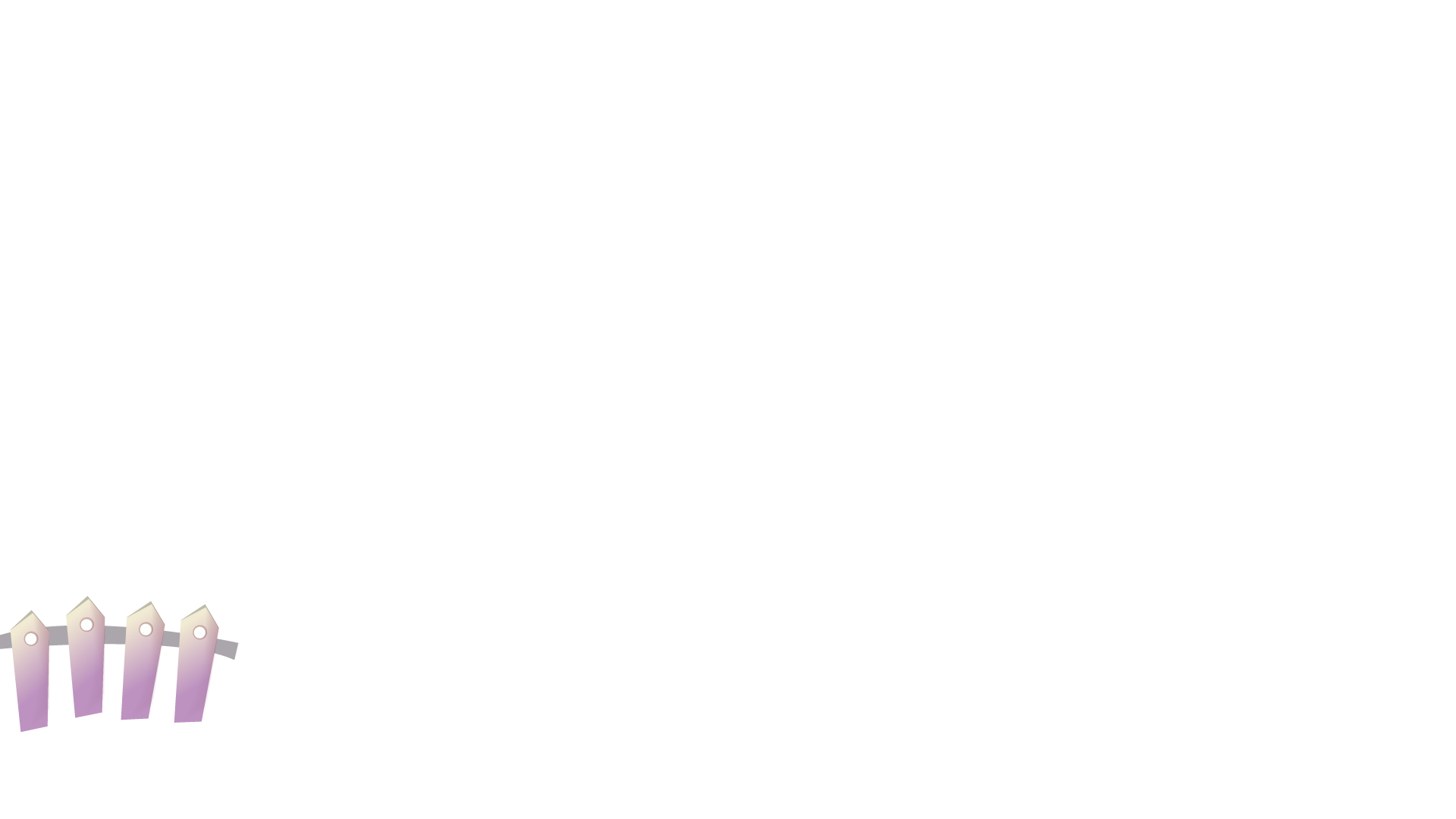 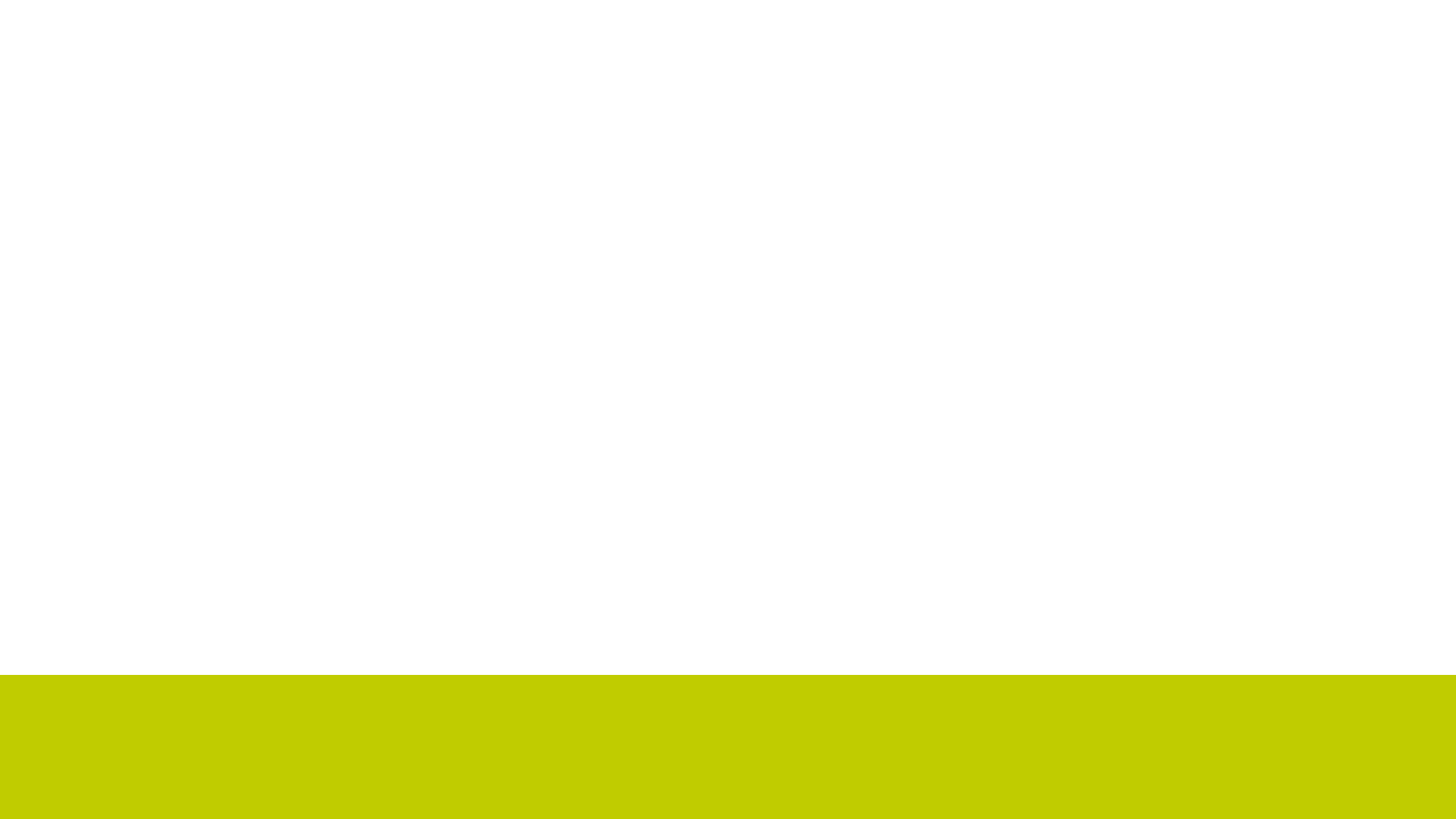 Giáo viên: LÊ THỊ THẮM
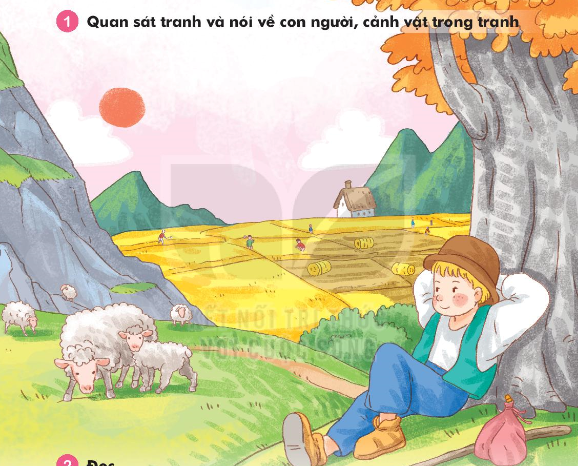 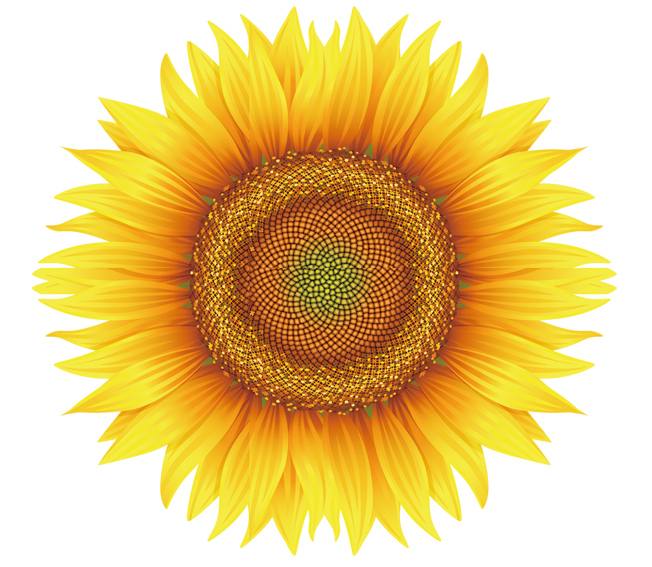 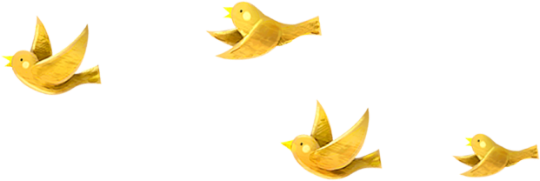 2
Đọc
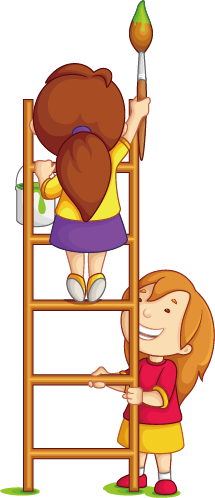 Chú bé chăn cừu
Có một chú bé chăn cừu thường thả cừu gần chân núi. Một hôm thấy buồn quá, chú nghĩ ra một trò đùa cho vui. Chú giả vờ kêu toáng lên:
-  Sói! Sói! Cứu tôi với!
Nghe tiếng kêu cứu, mấy bác nông dân đang làm việc gần đấy tức tốc chạy tới. Nhưng họ không thấy sói đâu. Thấy vậy, chú khoái chí lắm.
Mấy hôm sau, chú lại bày ra trò ấy. Các bác nông dân lại chạy tới. Rồi một hôm, sói đến thật. Chú hốt hoảng kêu gào xin cứu giúp. Các bác nông dân nghĩ là chú lại lừa mình, nên vẫn thản nhiên làm việc. Thế là sói thỏa thuê ăn thịt hết cả đàn cừu.
Chú bé chăn cừu
Có một chú bé chăn cừu thường thả cừu gần chân núi. Một hôm thấy buồn quá, chú nghĩ ra một trò đùa cho vui. Chú giả vờ kêu toáng lên:
-  Sói! Sói! Cứu tôi với!
Chú bé chăn cừu
Nghe tiếng kêu cứu, mấy bác nông dân đang làm việc gần đấy tức tốc chạy tới. Nhưng họ không thấy sói đâu. Thấy vậy, chú khoái chí lắm.
Chú bé chăn cừu
  Mấy hôm sau, chú lại bày ra trò ấy. Các bác nông dân lại chạy tới. Rồi một hôm, sói đến thật. Chú hốt hoảng kêu gào xin cứu giúp. Các bác nông dân nghĩ là chú lại lừa mình, nên vẫn thản nhiên làm việc. Thế là sói thỏa thuê ăn thịt hết cả đàn cừu.
a.  Ban đầu thấy tiếng kêu cứu, mấy bác nông dân đã làm gì?
Tức tốc chạy tới
.b.Vì sao bầy sói có thể thỏa thuê ăn thịt đàn cừu?
Vì chú bé nói dối nên không ai tin nữa
c. Em rút ra được bài học gì từ câu chuyện này?
Không nên nói dối
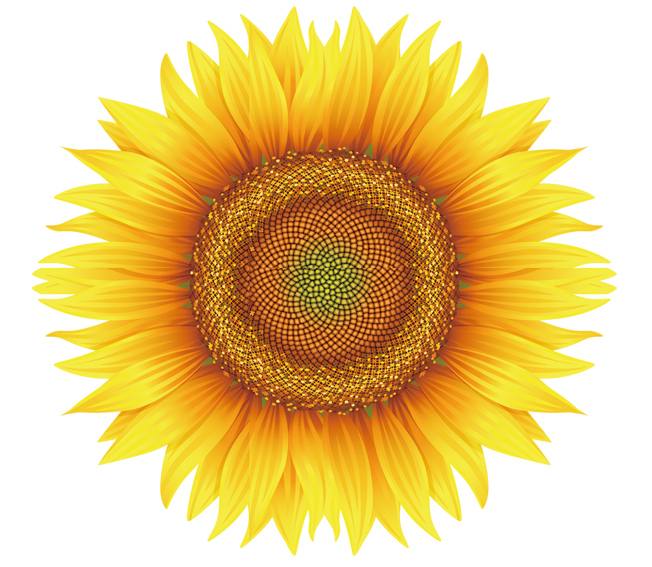 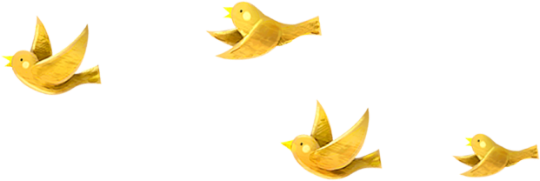 4
Viết vào vở
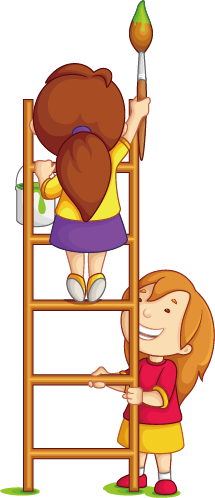 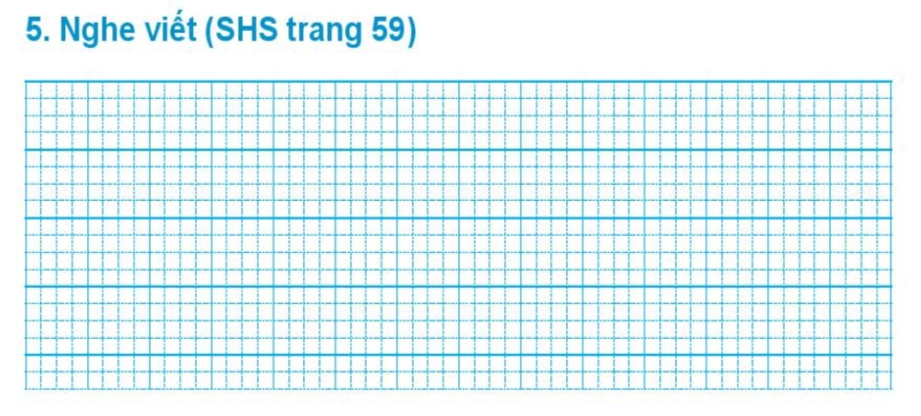 2. Viết từ ngữ
thỏa thuê
thỏa thuê
thỏa thuê
thản nhiên
thản nhiên
thản nhiên
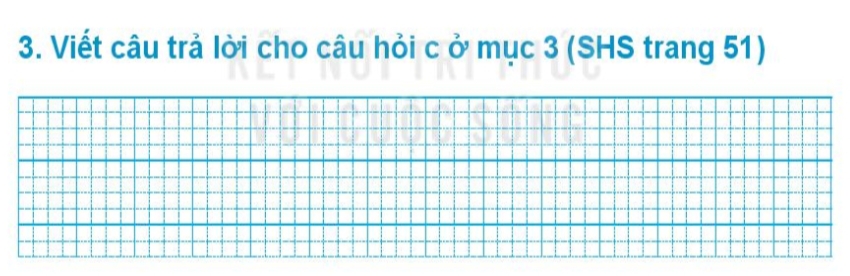 3. Viết câu trả lời cho câu hỏi b ở mục 3 ( SHS trang 85 )
b
Em nghĩ rằng chúng ta không
nên nói dối.
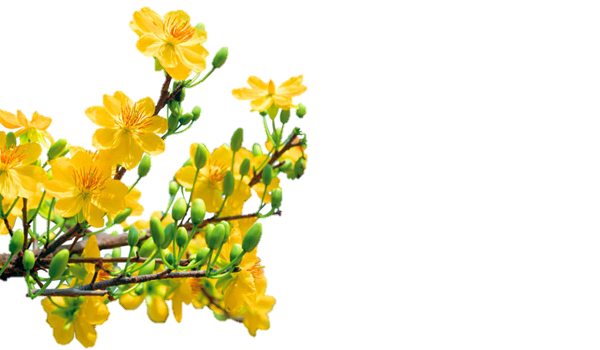 5
Chọn từ ngữ
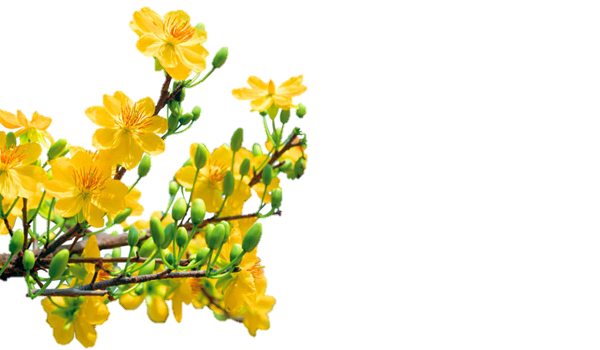 Chọn từ ngữ để hoàn thiện câu và viết câu vào vở
5
thản nhiên
tiếng kêu cứu
nông dân
hốt hoảng
a. Nhiều người ………   vì có đám cháy.
b. Các bác………… đang làm việc chăm chỉ.
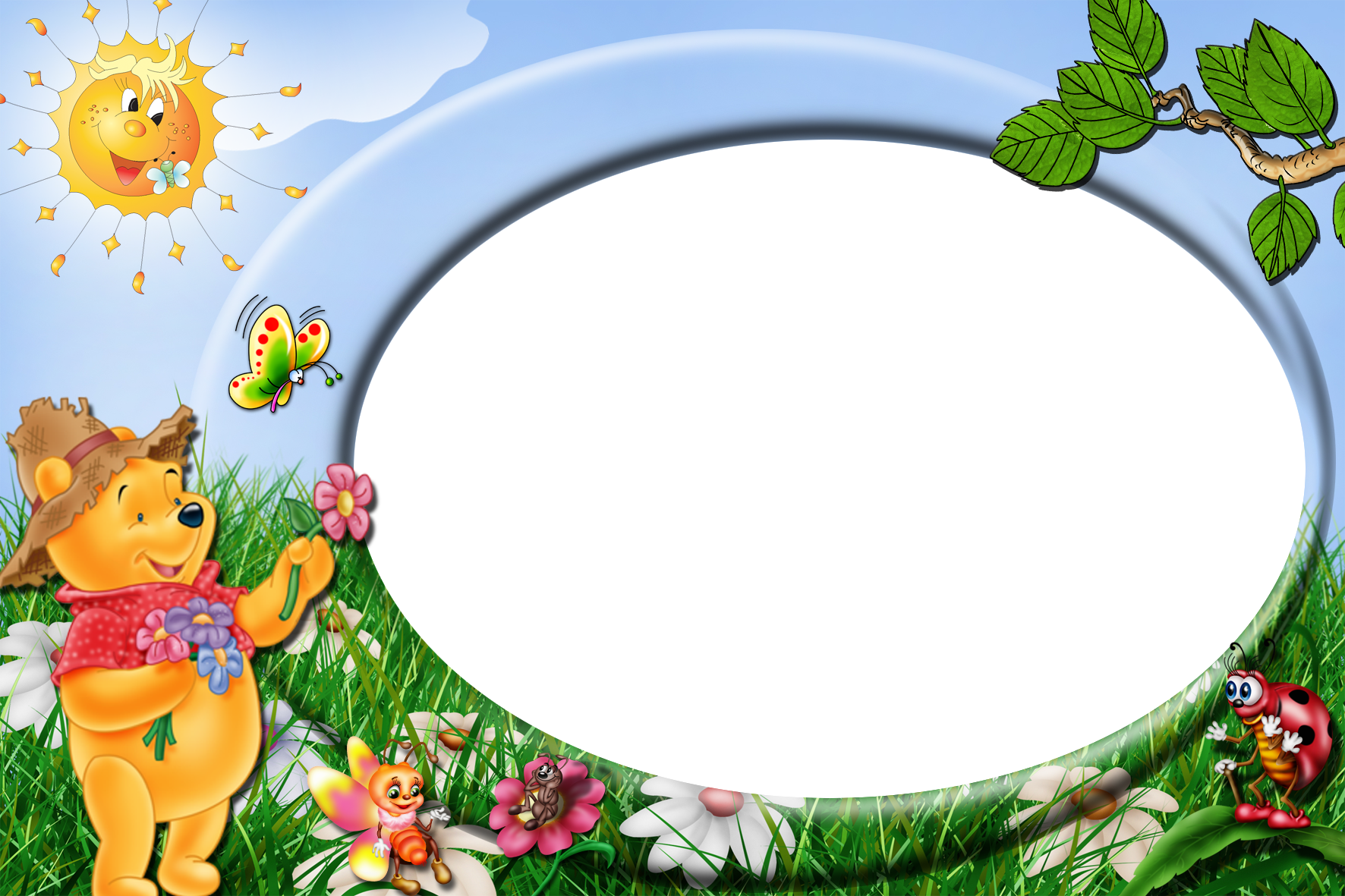 VỞ TẬP VIẾT TRANG 26
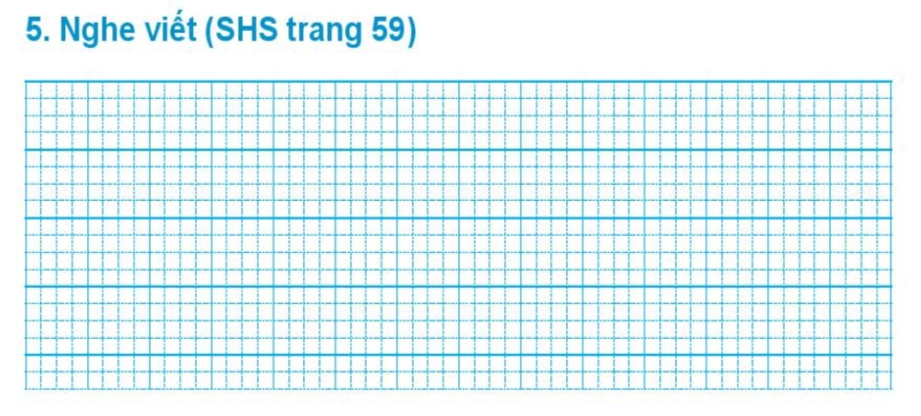 4. Viết câu đã hoàn thiện ở mục 5 (SHS trang 96)
a. Nhiều người hốt hoảng vì có đám
cháy.
b.Các bác nông dân đang làm việc
chăm chỉ.
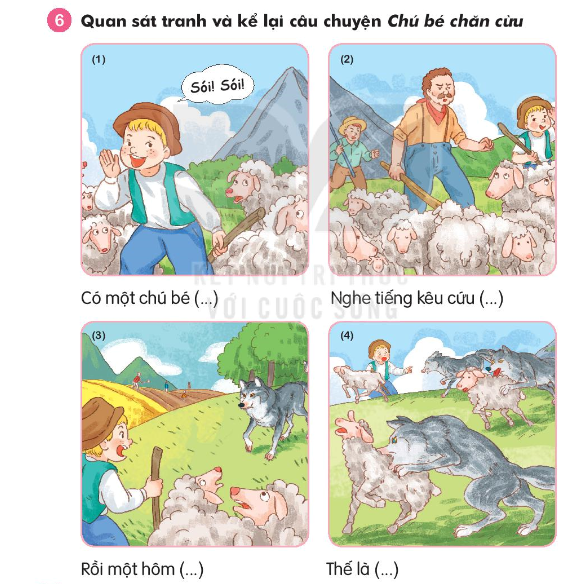 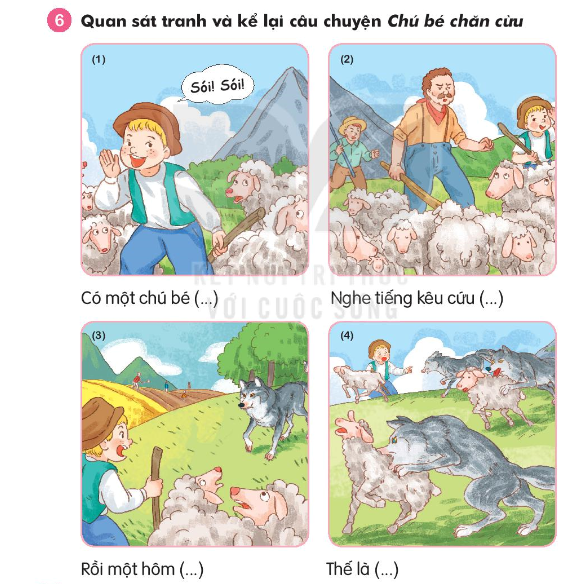 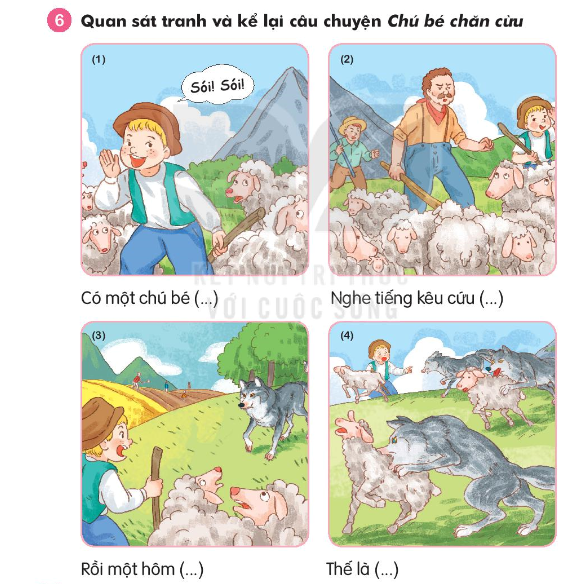 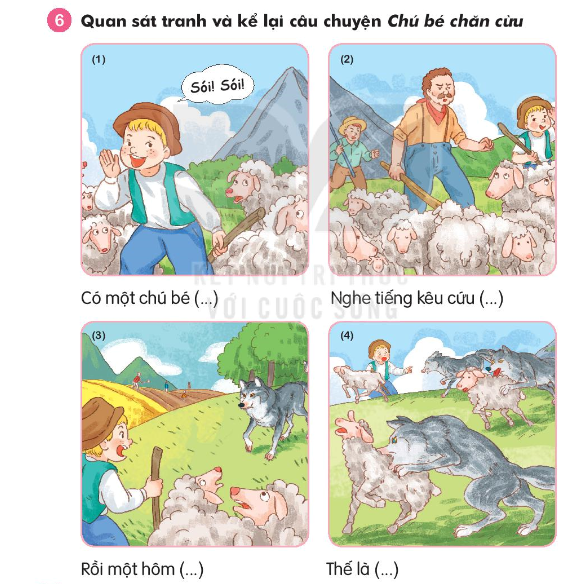 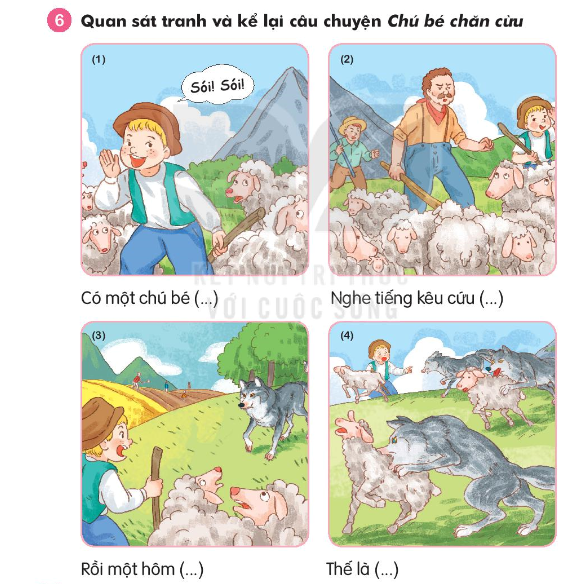 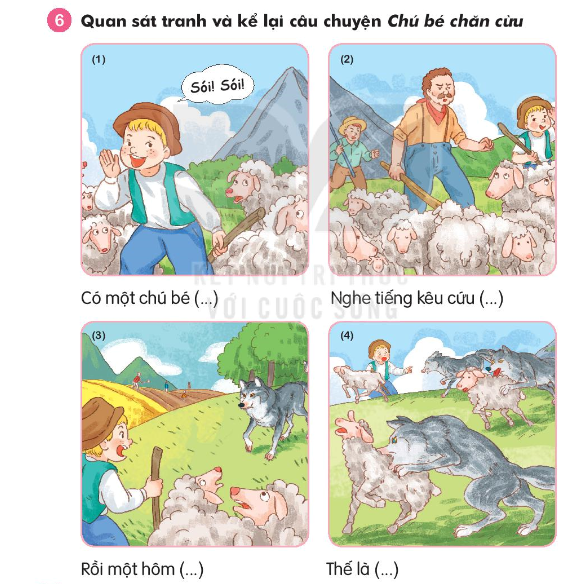 Nghe viết
7
Một hôm sói đến thật. Chú bé hốt hoảng xin cứu giúp. Các bác nông dân nghĩ là chú nói dối, nên vẫn thản nhiên làm việc.
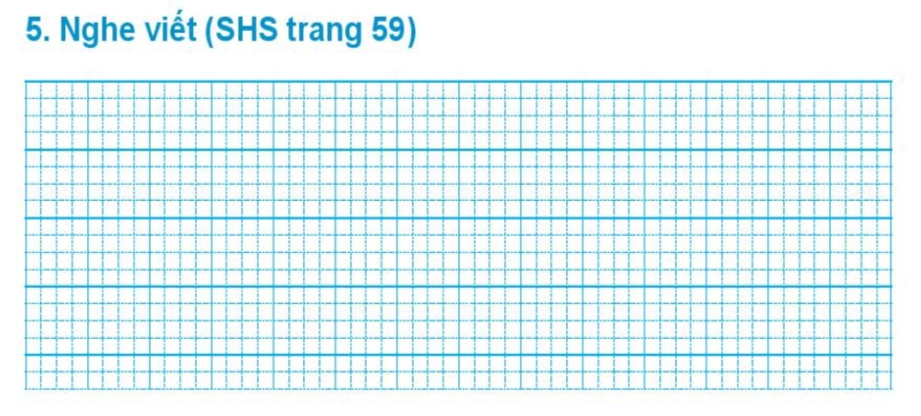 5. Nghe viết ( SHS trang 97)
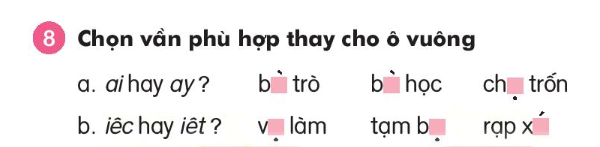 8
Chọn từ ngữ phù hợp thay cho ô vuông
a. ai hay ay?
bài học
chạy trốn
b     trò
ày
b. iêc hay iêt ?
làm việc
rạp xiếc
tạm biệt
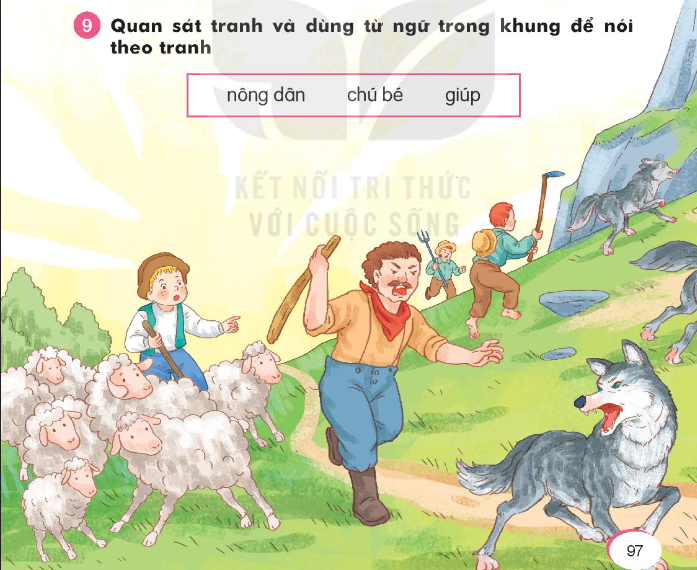 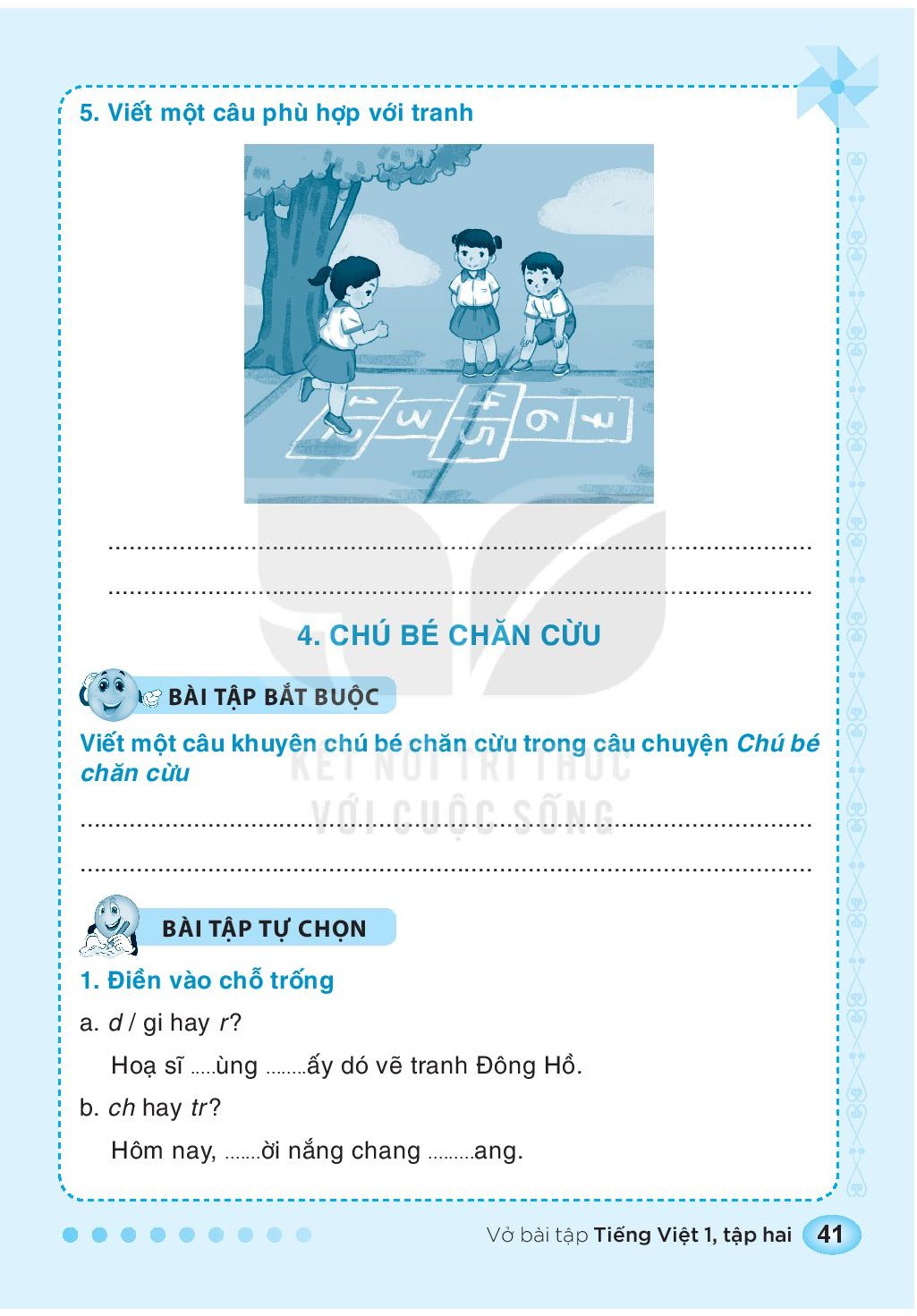 Chú bé chăn cừu không nên nói dối.
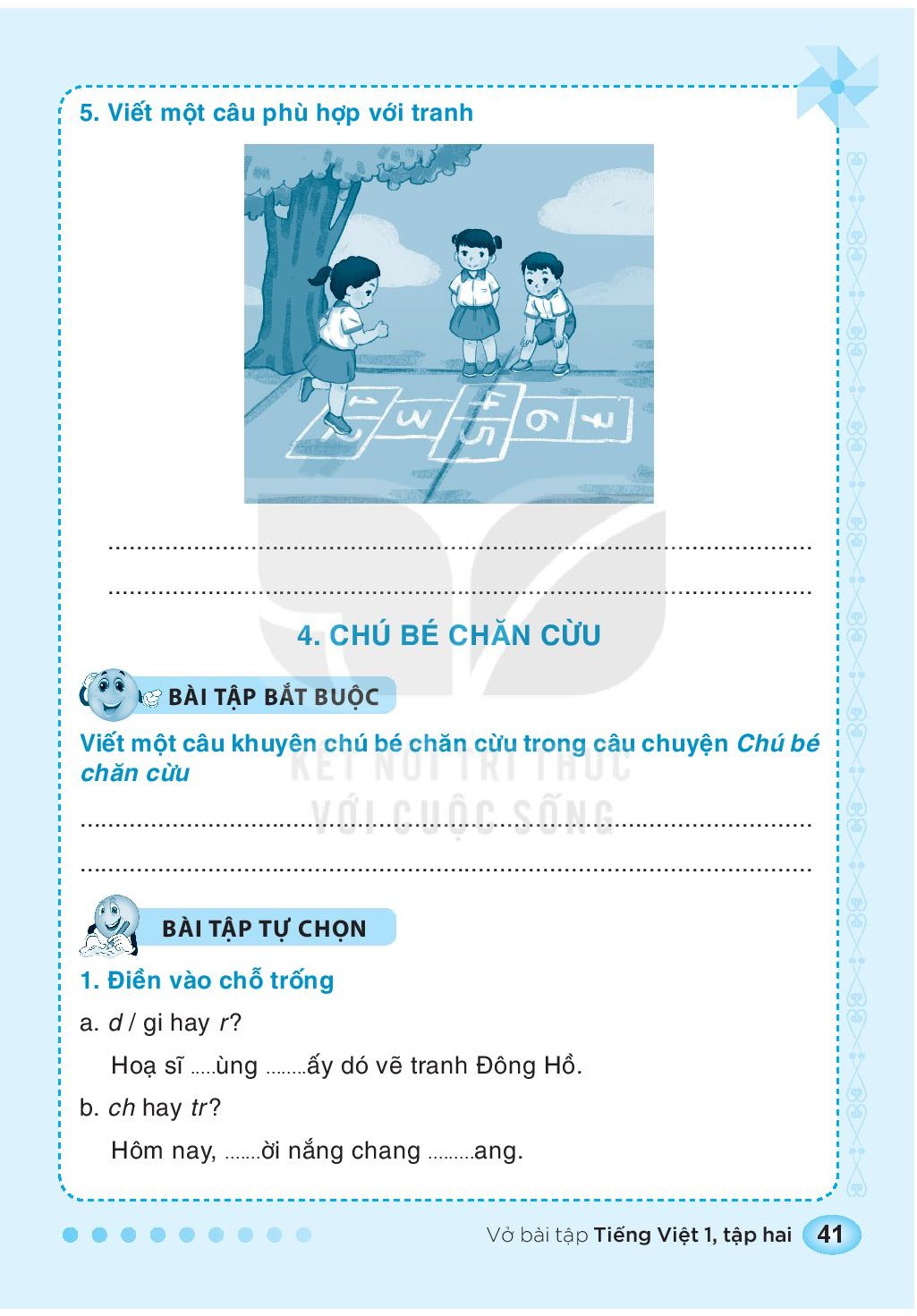 d
gi
tr
ch
buồn
luồn
lành
hết
Trò đùa của chú bé rất tai hại.
Nói dối là một thói xấu.
Củng cố bài học
……………………………………………………………………………………………………………………………………………………………………………………………………………..
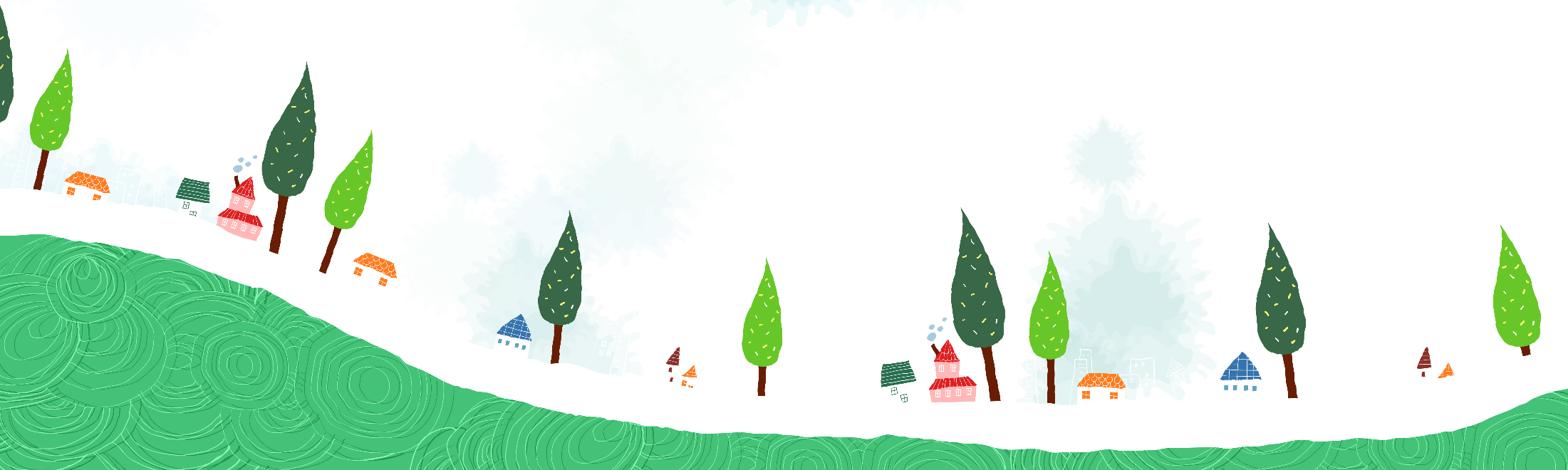 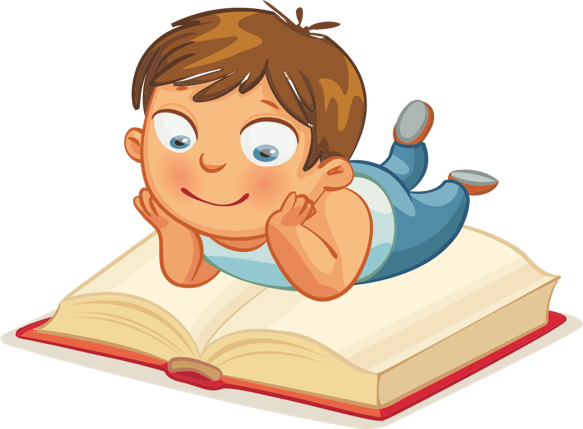